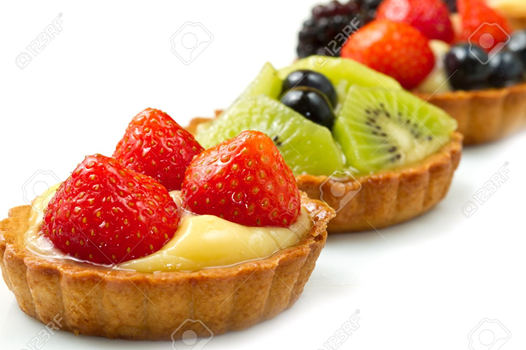 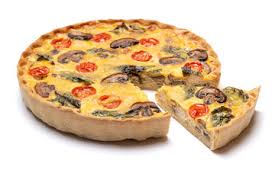 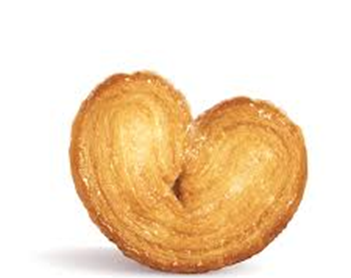 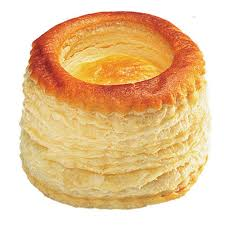 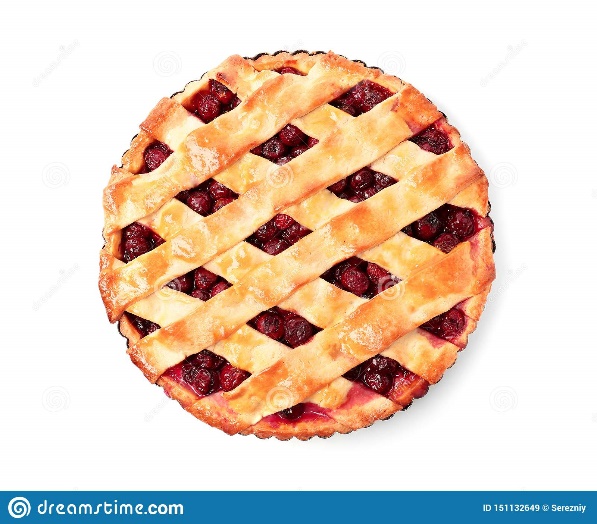 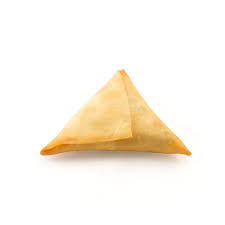 PASTRY
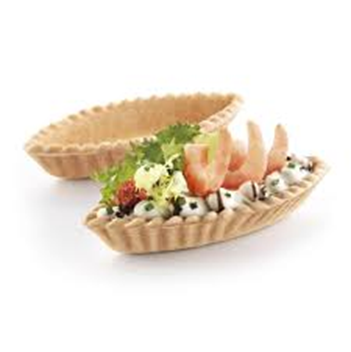 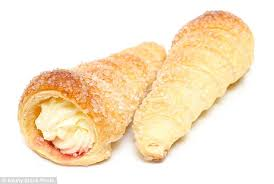 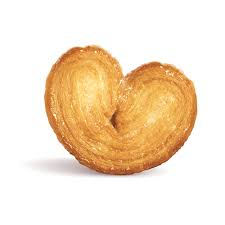 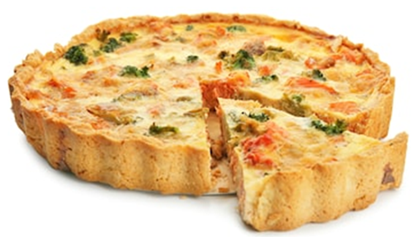 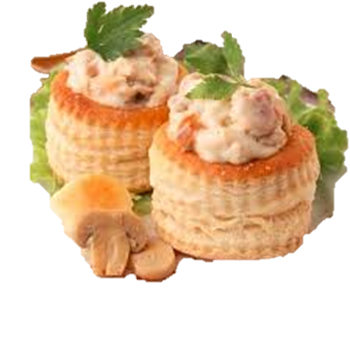 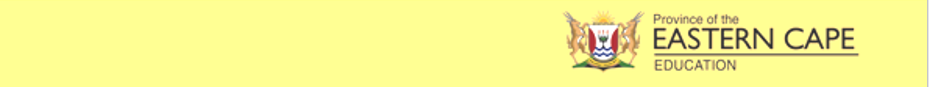 Pastry is a dough of flour, water and shortening that may be savoury or sweet used for many dishes.
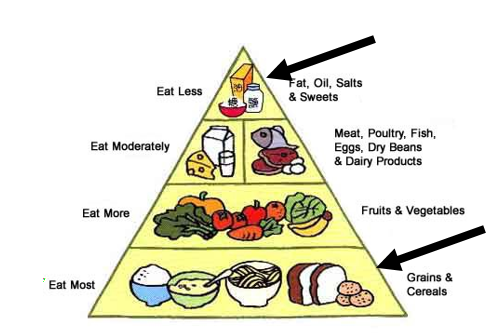 DEFINITION & NUTRITIONAL VALUE
High in starch and fat
Cereals and starch food group 
Fats, oils and sweet group
Filling: proteins, vitamins
     and minerals
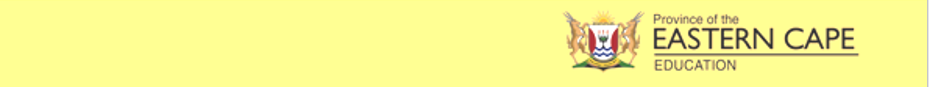 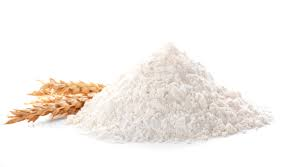 Cake / all purpose.  It has enough gluten to produce a structure


Butter is best. Lard, Vegetable oils. Creates texture. Rich flavour and colour.


Makes pastry more pliable, provides colour and flavour assists in making pastry hold its shape

Creates softer crumb, adds colour only used in sweet pastry


Water/ milk develops gluten, transforms into steam and helps to leaven dough. Acid in lemon juice, buttermilk and sour cream softens the gluten in the flour. Makes pastry easy to roll.


Adds flavour and improves shelf life
Flour
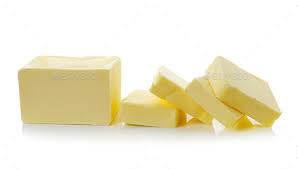 Shortening
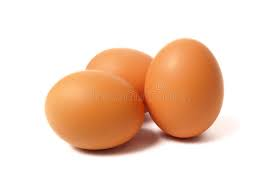 INGREDIENTS AND FUNCTIONS
Eggs
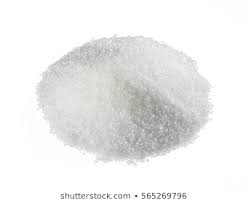 Sugar
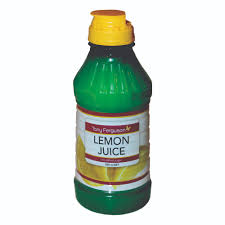 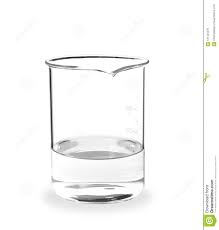 Liquid
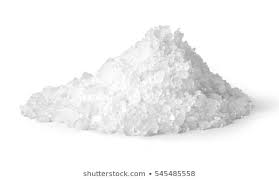 Salt
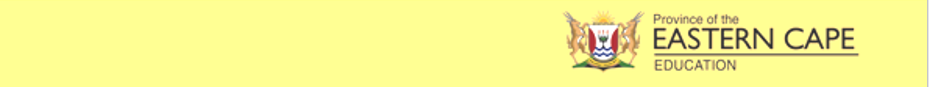 Quality characteristics:
Soft, short crumb
Golden brown 
Not flaky
Crisp
Rich
Texture should not be gummy
Ratio Flour to Fat : 1: ½
           Flour to Liquid: 1: ¼
USES:
Savoury
Quiche
Pie
Tarts
Cornish Pastie
Barquettes

Sweet
Custard and chocolate pies
Fruit tartlets
Flans
Hertzoggies
Lemon meringue tart
TYPES:

Rich shortcrust / Pâte brisée: Eggs used to bind the ingredients

Sweet shortcrust/ Pâte sucrée: Dough enriched with sugar and egg yolks. Used for sweet tarts
SHORTCRUST PASTRY /
PÂTÈ FONCER
SHORTCRUST PASTRY
Non laminated: no layers
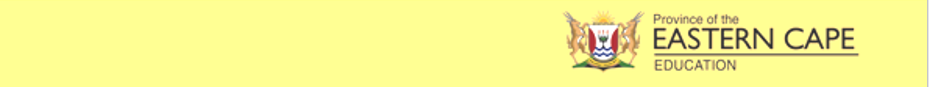 Ratio Flour to Fat : 1: 1
           Flour to Liquid: 1: ½ 
           No eggs
           No sugar
Quality Characteristics:
Lightest of all pastries
Light, flaky layers
Light golden-brown colour
Uneven surface
Rich, delicate taste 
Buttery taste
Not oily
TYPES
Rich pastry
Laminated - thin layers
Lengthy and complicated process
Butter (beurrage) incorporated into the rolled out dough (détrempe) : made of flour, water and a small amount of butter through rolling and folding
Rough puff pastry:
-   Rises less
Lower proportion of fat to flour
Flaky puff pastry
-  Few layers
Lower proportion of fat to flour
Butter not added in one piece
PUFF PASTRY / PÂTÈ FEUILLETLEE
PUFF PASTRY
USES

Savoury
Boucheés
Vol-au-vents
Beef Wellington
Fleurons
Sausage Rolls
Sweet
Jam tartlets
Custard slices
Palmiers
Cream horns
Mille feuilles
Tart tatin
Turn overs
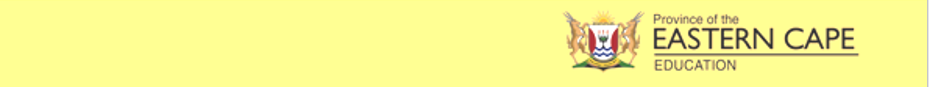 Quality Characteristics:
Golden brown colour
Light texture
Paper thin
Crisp
Brittle
Ratio Flour to Fat : 1: 2
Paper thin
Frozen pastry

Phyllo
Non laminated 
Made of flour, water, eggs, oil
After defrosting, cover lightly with plastic and damp towels to avoid drying
Not rolled out , melted butter brushed onto layers of sheets
USES

Savoury
Spanakopita

Samoosas
Spring rolls
PHYLLO PASTRY / STRUDEL PASTRY
PHYLLO PASTRY
Sweet
Apple strudel
Baklava
Greek milk tart
Purr
Non laminated 
Not as thin as phyllo
Made of flour, oil and water
Covered with damp towel after defrosting
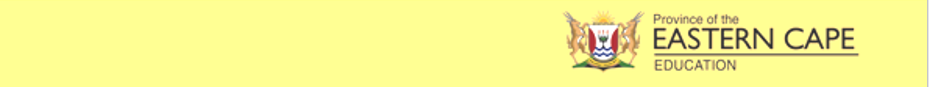 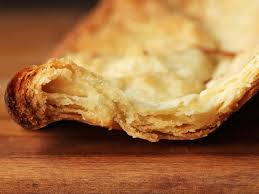 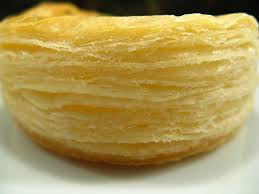 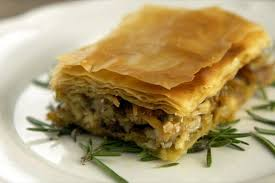 Shortcrust Pastry
Puff Pastry
Phyllo Pastry
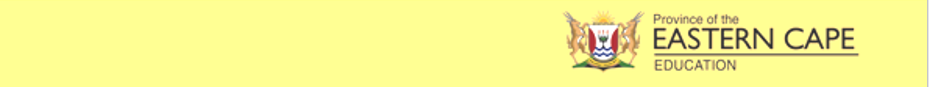 GENERAL RULES
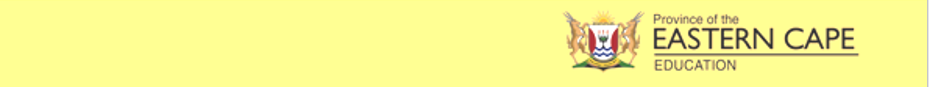 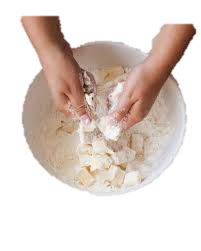 Using fingertips to rub butter lightly into flour. Mixture is lifted out the bowl and let to fall back through the fingers.
RUBBING IN
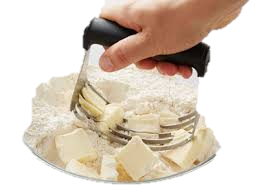 TECHNIQUES
Butter is cut into the flour using a dough cutter or two knives. Criss cross movement until lumps of butter are dispersed evenly.
CUTTING-IN
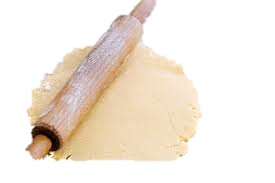 Dough is chilled for 30 minutes before rolling. Little flour is sprinkled on the surface to prevent the dough from sticking. Roll in the same direction lightly.
ROLLING
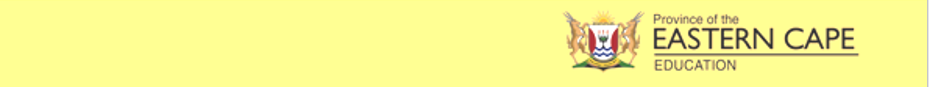 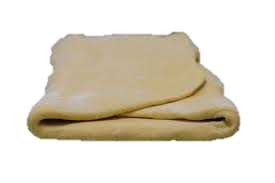 Fold the top third of the dough over the centre and fold the bottom third over to make layers of dough. Seal air inside the layers by pressing the edges of the dough lightly with a rolling pin.
FOLDING
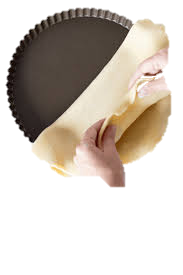 To ensure the round of the dough is big enough to cover the base and overlap the sides of the tin / dish. Pastry should be wider than tin. Press down well to make sure it fits the dish.
LINING
TECHNIQUES cont…
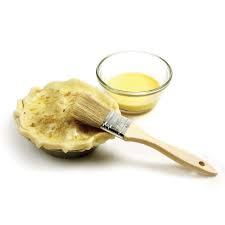 Brush the pastry before baking to give it a shiny golden look.
GLAZING
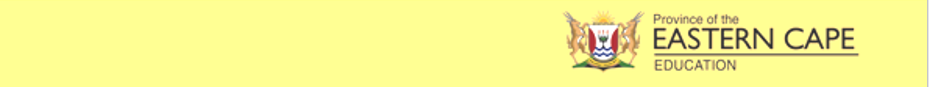 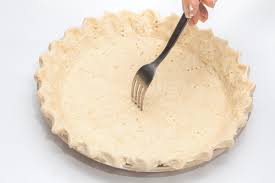 DOCKING
The base of the tart dough and sides are pricked with a fork to allow air trapped between the dough to escape
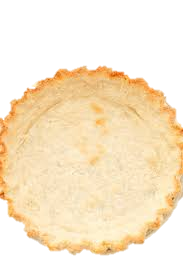 Before adding an egg filling, the pastry case needs to be pre-baked and sealed to prevent it from becoming soggy. Brush the base and sides of the partially baked pastry with beaten egg and return to the oven for 3-4 minutes
TECHNIQUES cont…
SEALING
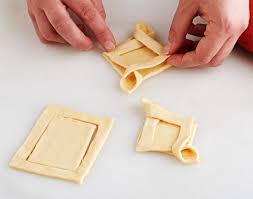 Cutting the dough into different forms and shapes
SHAPING
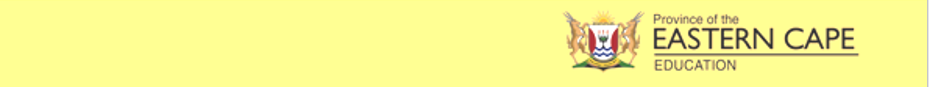 Pastry
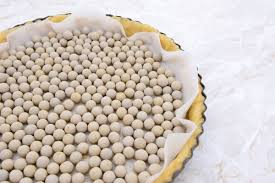 Grease proof paper
BAKING BLIND
Beans
Steps in blind baking:
Line the tart pan with pastry and dock it
Line the case with foil or greaseproof paper
Weigh the lining and pastry down with dried beans or rice
Bake the pastry case in an oven at 180°C for 10-15 minutes
Remove the beans or rice and lining and bake for a further 5-10 minutes until the pastry is dry and lightly browned
Some pastries have to baked before the filling is added
TECHNIQUES
Reasons for baking blind:
The filling you are going to use is already cooked
To keep crust from blistering
To ensure the pastry case is cooked thoroughly
To help the crust to become crisp
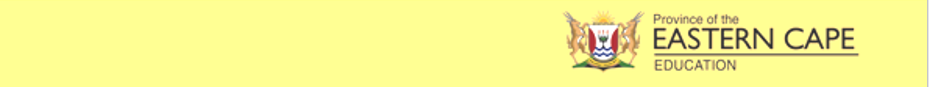 BARQUETTE
HERTZOGGIES
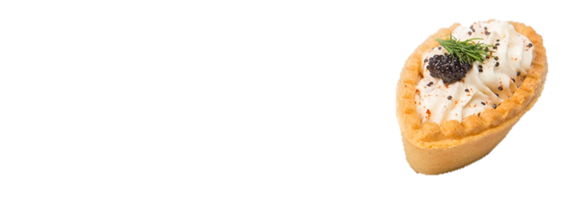 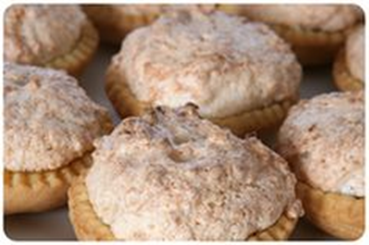 QUICHÈ
Small oval or boat-shaped pastry cases, blind baked, sweet / savoury fillings
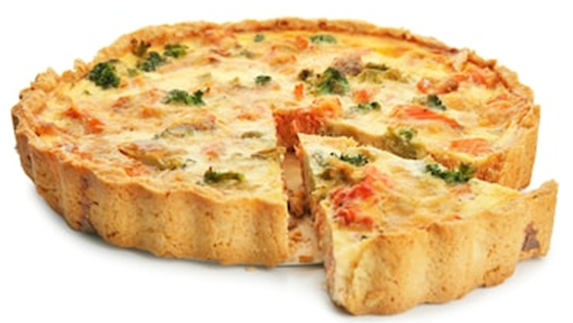 SHORTCRUST PASTRY USES
Jam-filled tartlet or cookie with a coconut topping commonly served on a cup-like pastry base.
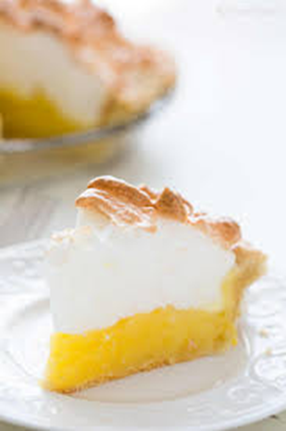 Custard made with milk and eggs poured into a pie crust and baked, sealed pastry
LEMON MERINGUE TART
Baked pie made of shortcrust pastry, lemon custard filling and a fluffy meringue topping.
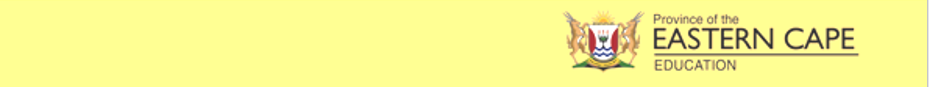 VOL-AU VENT
BOUCHÉES
CREAM HORNS
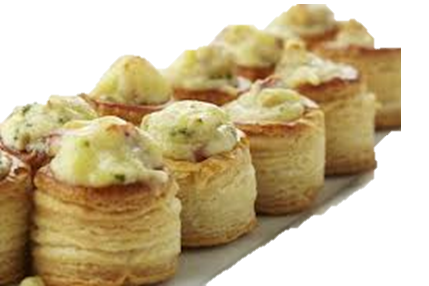 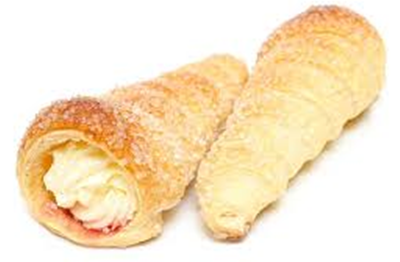 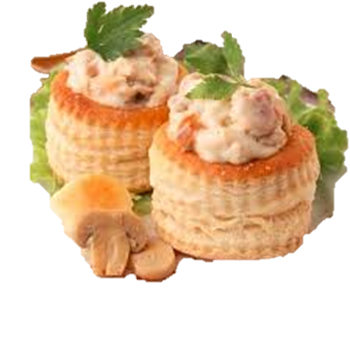 Pastry cut into strips wrapped around a metal cornet mould, filled with Chantilly cream
5cm, bite-size, sweet / savoury fillings
Filling must be thick
10cm, savoury filling, filling must be thick
PUFF PASTRY USES
MILLE FEUILLES
FLEURONS
PALMIERS
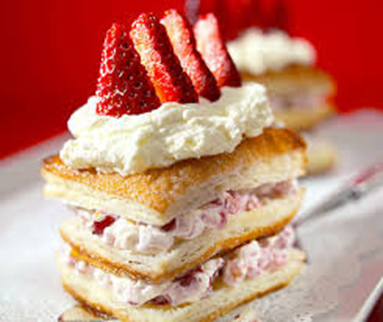 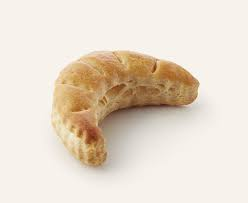 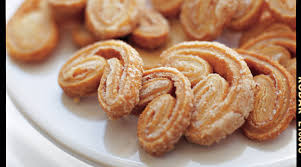 Multilayered, shaped like a palm leaf sprinkled with sugar and baked until the sugar is caramelized. Also called elephant ear / pigs ears
Crescent shaped, a small piece of puff pastry used for garnishing.
Rectangular, two rectangular layered with cream and jam or crème pâtissiére.
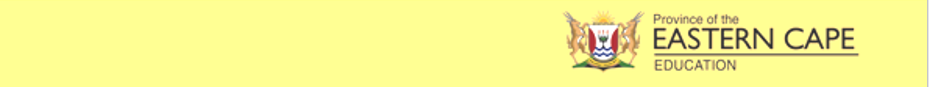 BEEF WELLINGTON
TART TARTIN
SAUSAGE ROLLS
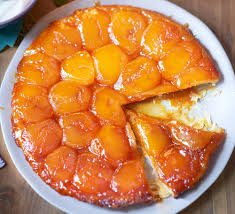 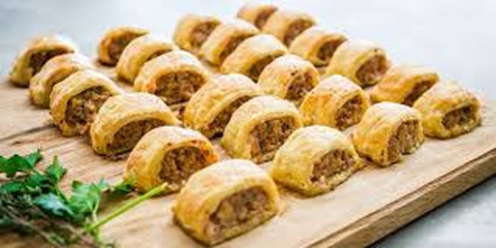 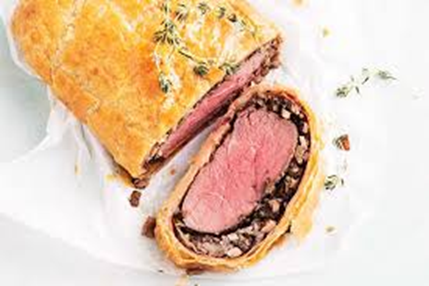 PUFF PASTRY USES cont…
Piece of sausage meat wrapped in pastry
Upside-down apple tart consisting of pastry baked over slices of fruit arranged in caramelized sugar, served fruit side up after cooking.
Fillet coated in pâté and wrapped in puff pastry.
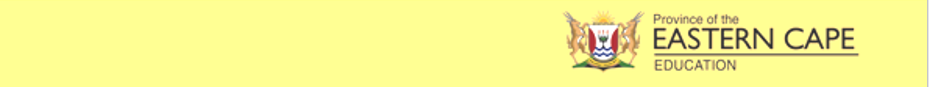 APPLE STRUDEL
BAKLAVA
SAMOOSAS
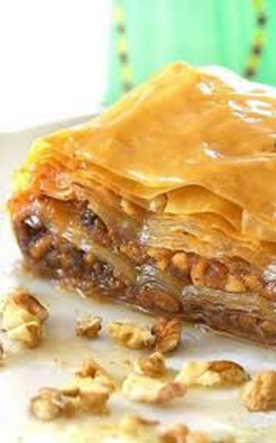 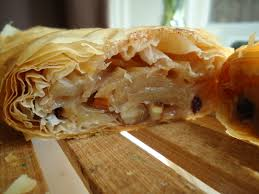 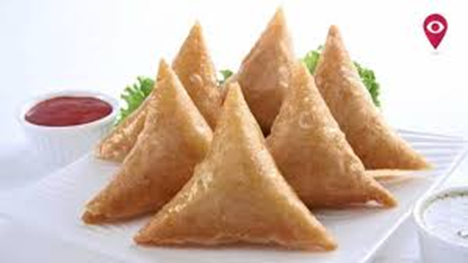 PHYLLO USES
Oblong strudel pastry jacket with an apple filling inside.
Layers of phyllo filled with chopped nuts and sweetened and held together with syrup or frosting or honey.
SPANAKOPITA
Fried or baked pastry with a savoury filling
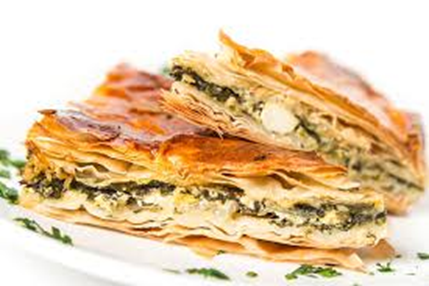 A filo pastry stuffed with spinach and feta cheese.
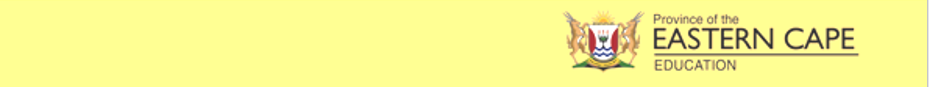 PROBLEMS AND FACTORS
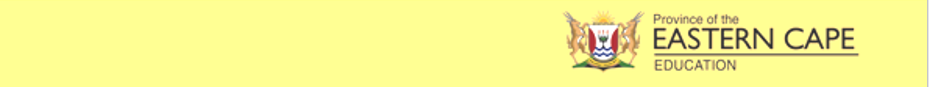 PROBLEMS AND FACTORS
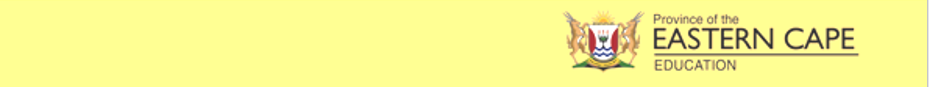 Sweet: fruit, mousse, crème patissiere, Chantilly
Fish and Shellfish
Moisten additional dough for decoration with egg white or water so that the decoration will stick to the pastry
FILLINGS
Vegetables: pre-cooked spinach, mushrooms
Egg set: milk talk, quiche
FILLINGS AND DECORATIONS
FINISHING AND DECORATION
Meat: steak and kidney, venison.
Pie cover: lattice pattern for open flan
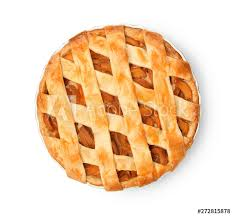 Fleuron
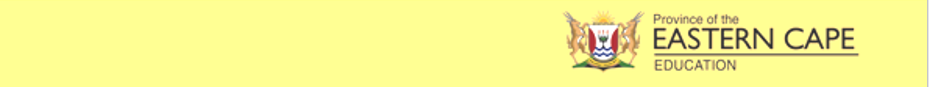 UNCOOKED
FROZEN: 3 months
Wrap well to prevent freezer burn
Defrost by placing on a baking sheet and leave in the refrigerator overnight

CHILLED: few days
Wrap well with cling wrap to prevent drying out
STORAGE
BAKED UNFILLED
Airtight container for 2 weeks
BAKED FILLED
Refrigerator for a few days
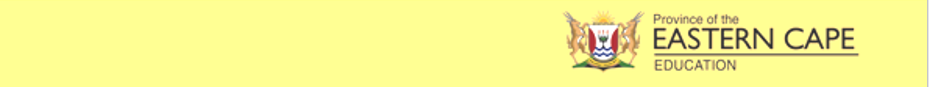 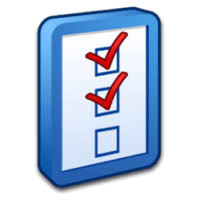 1.1 Study the pastry pictures below and answer the questions that follow.
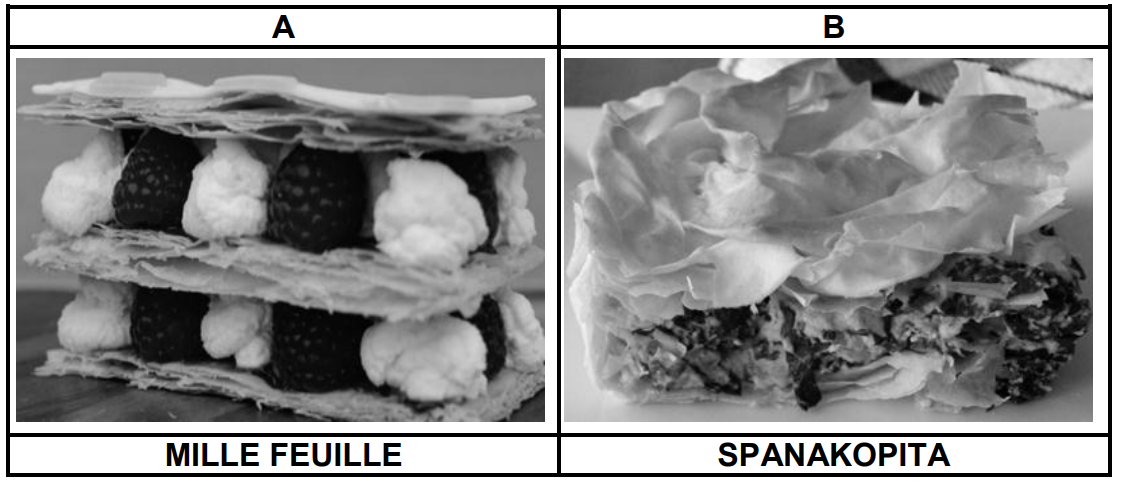 ACTIVITES
1.1.1 Identify the type of pastry used for dishes A and B respectively.                                      (2)
A- Puff√
B- Phyllo√
1.1.2 Explain the purpose of using iced water in pastry A.                                                           (1)
The ice water will change into steam/ act as a rising agent/It will cause the pastry to form layers√
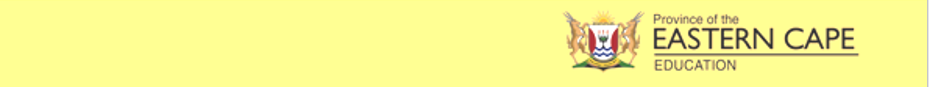 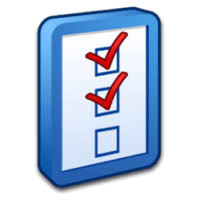 1.1.3 Give TWO reasons why fat may ooze out of pastry A during the 
baking process.                                                                                                              (3)
-Oven is too cold√
-Fat too soft√
-Dough too soft√
-Edges not sealed√
-Uneven folding and rolling√                                                                                              (Any 2)
ACTIVITES
1.1.4 Motivate why all apparatus must be cold when preparing pastry A.                       (2)
Shortening remain hard√
Forms layers√
Provides better rising√
Warm butter absorbed by flour will affect the flakiness.√                                                   (Any 2)
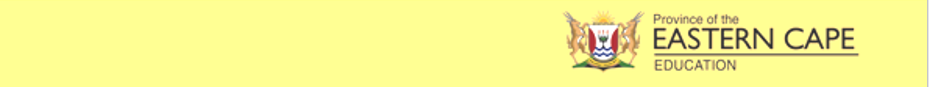 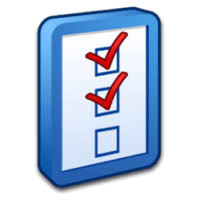 1.1.5 Describe TWO precautionary measures when thawing pastry B.
Leave in the refrigerator for 12 hours/overnight√
Remove from the fridge one hour before using it√
Keep pastry covered to prevent it from drying out√ (Any 2)
1.1.6 Name and describe a technique that should be applied to the pastry before it is baked to give the pastry a shiny golden brown appearance.                                                                                 (2)
ACTIVITES
Glazing√
• Brushing√ of the pastry with egg wash or milk√
1.1.7 State THREE ways in which shrinking of the pastry can be prevented during the preparation process.                                                                                                                                        (3)
By not stretching the pastry√
• Pastry needs to be rested√ and chilled after each stage of 
making and assembling√
• By not over handling the pastry√                                                                                                (Any 3)
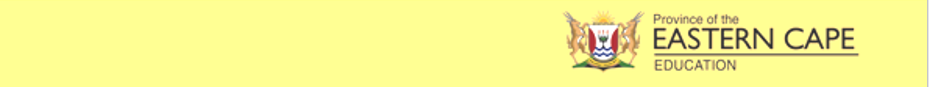 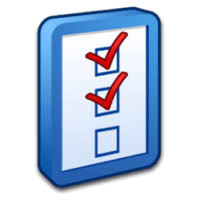 1.2 Distinguish between purr pastry and short crust pastry used to prepare the snacks with regard to the following aspects. Tabulate your answer as follows in the ANSWER BOOK:
ACTIVITES
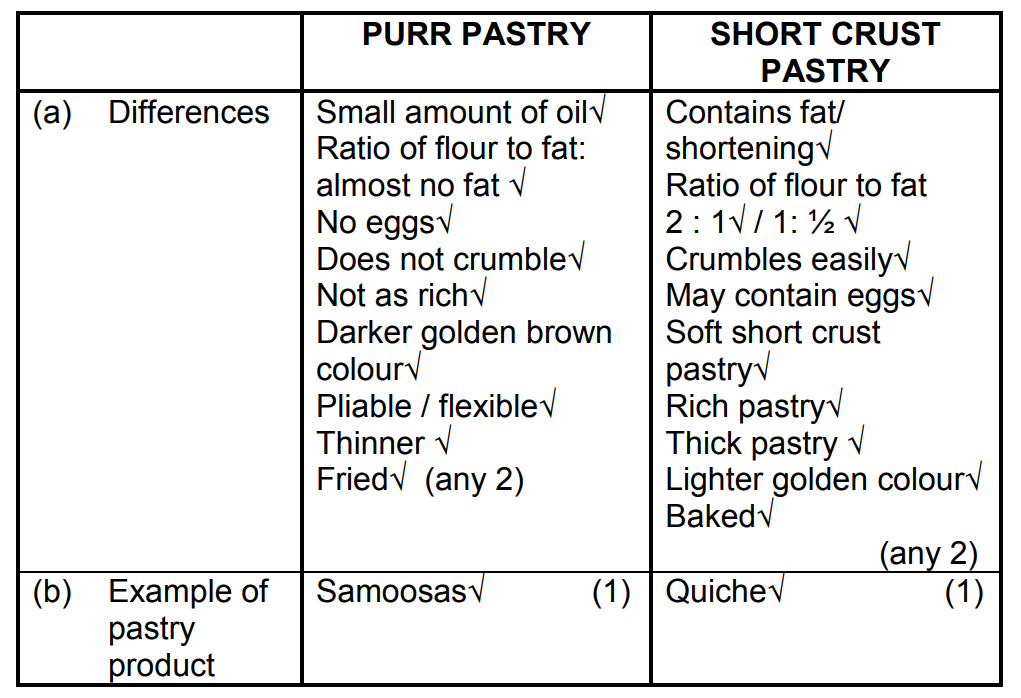 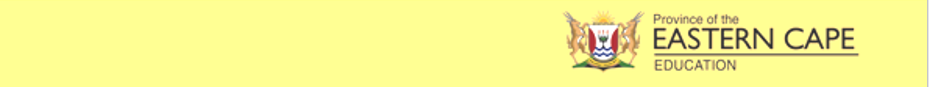 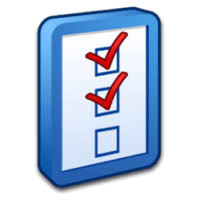 1.4 Study the extract below and answer the questions that follow.
Pastry Ingredients: oil, butter eggs, sugar flour, milk
The ingredients above are incorrect. Select THREE correct ingredients used in rich short crust pastry 
and arrange them in the correct order.                                                                                    (3)
ACTIVITES
Flour√
• Butter√
• Eggs√
• Milk√                                                                                                                                     (Any 3)
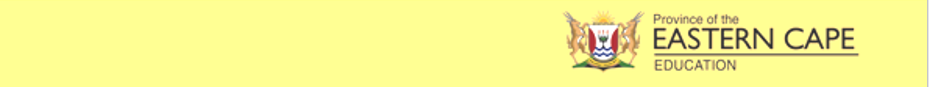 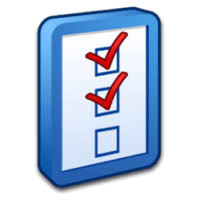 1.5 The crust of one of the products on the platter is baked blind.
(a) Identify the product which is baked blind.
ACTIVITES
(b) Explain why the crust of the product identified in QUESTION (a) is baked blind.   (2)
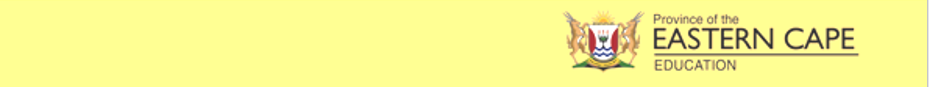 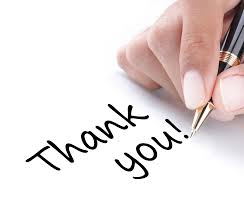 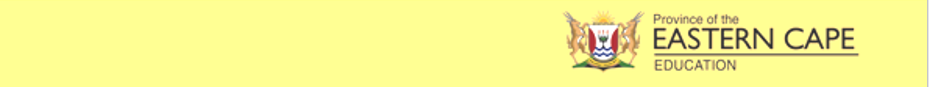